Roślinność Afryki
Adam Dworski
Drzewa Afryki
Baobab
[Speaker Notes: Baobaby to jedne z najstarszych drzew i nie tylko. Baobaby mogą osiągać nawet 9m średnicy.]
Baobaby to jedne z najstarszych drzew na świecie. 

Baobaby mogą osiągać nawet 9 m średnicy.
Płomień Afryki
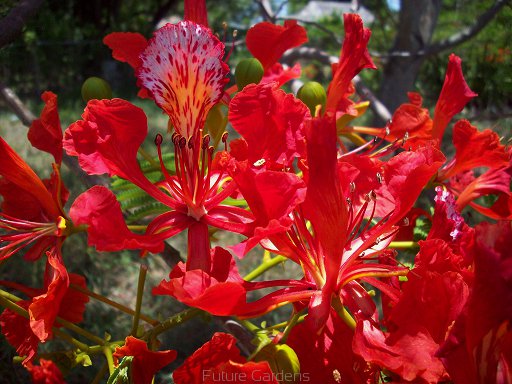 Płomień Afryki to jedno z najpiękniejszych drzew 
na świecie. 

W okresie kwitnienia z daleka wygląda jakby stało 
w płomieniach, dzięki swoim przepięknym, dużym 
pomarańczowo-czerwonym kwiatom. 

Kwiaty mogą osiągać 15 cm.
kakaowiec
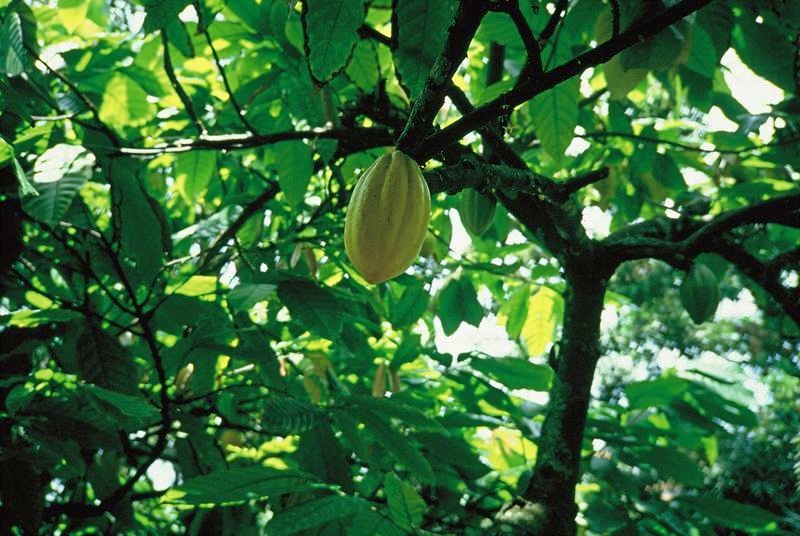 [Speaker Notes: Czy wiedzieliście że owoce kakaowca zapylają komary. bez komarów nie byłoby kakao i czekolady. Komary to pożyteczne owady chociaż kąsają.]
Czy wiedzieliście że owoce kakaowca są zapylane przez komary. 

Bez komarów nie byłoby kakao i czekolady. 

Komary to pożyteczne owady, chociaż kąsają.
Krzewy Afryki
Aloes
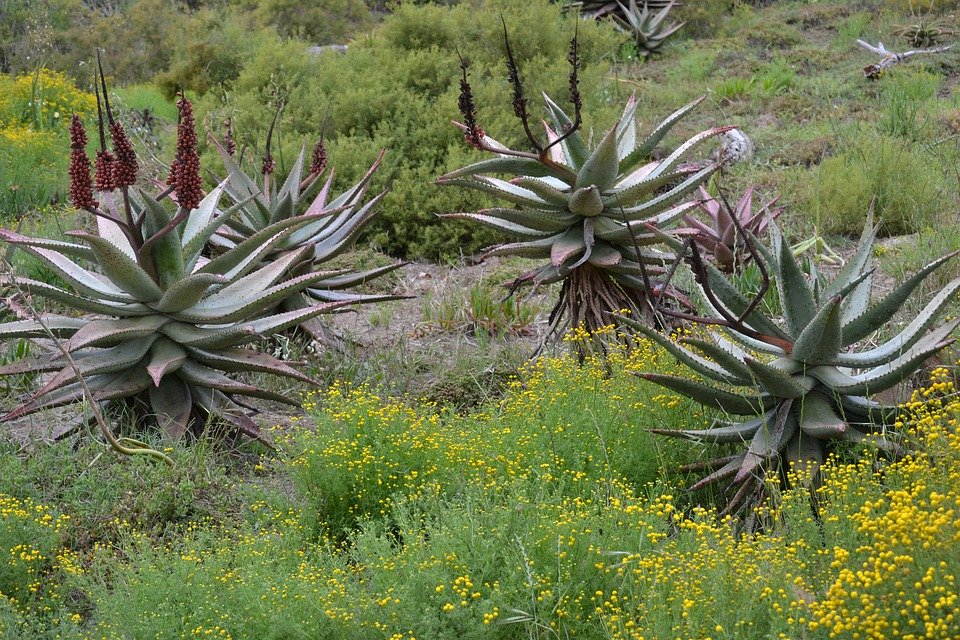 Sok z aloesu leczy rany i alergie. 

Aloes można przerabiać na maści.
Grotołaz
Grotołazy to niewielkie krzewy. 

Mają ładne różowe kwiaty na końcach zabarwione na czerwono, które wyrastają prosto z łodyg.
Kaktus
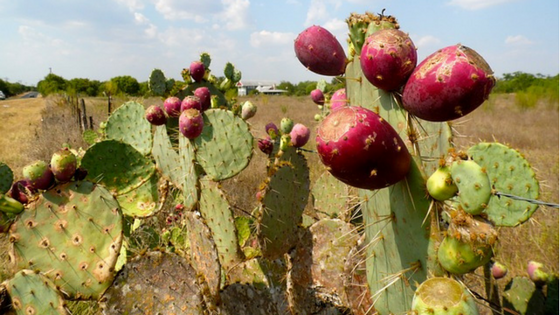 Wiecie czemu kaktusy mają kolce? 

Kaktusy mają kolce żeby bronić się 
przed drapieżnymi ptakami.